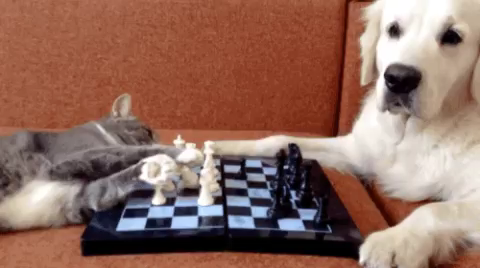 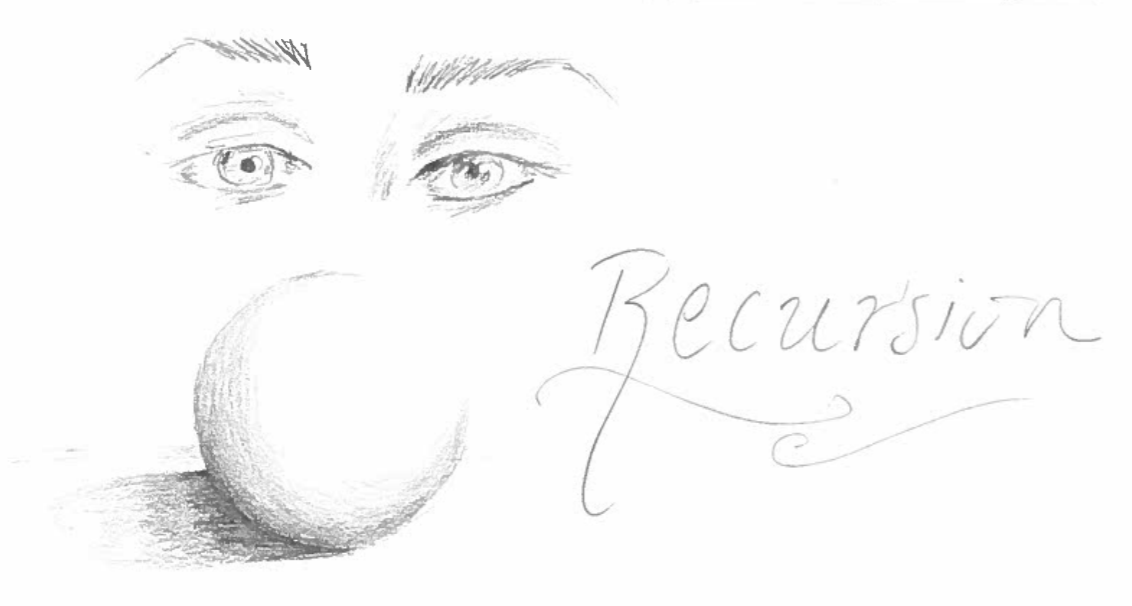 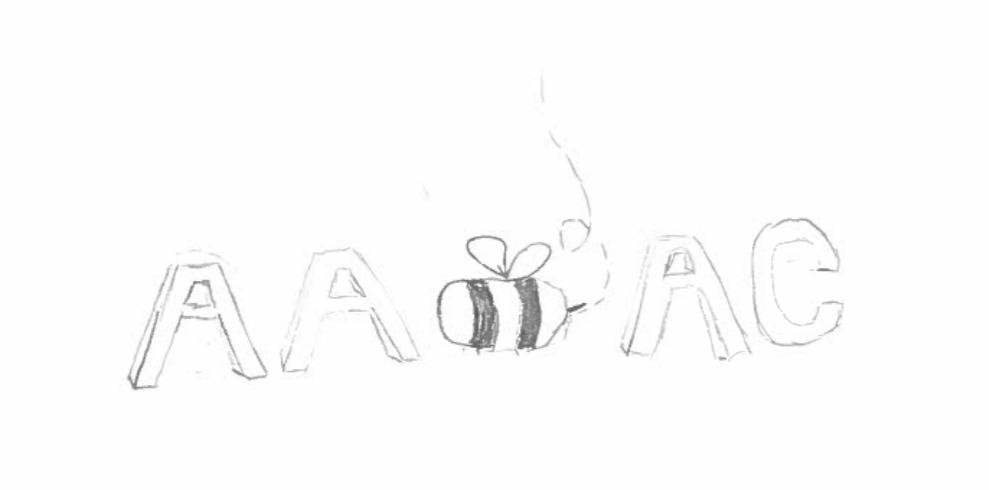 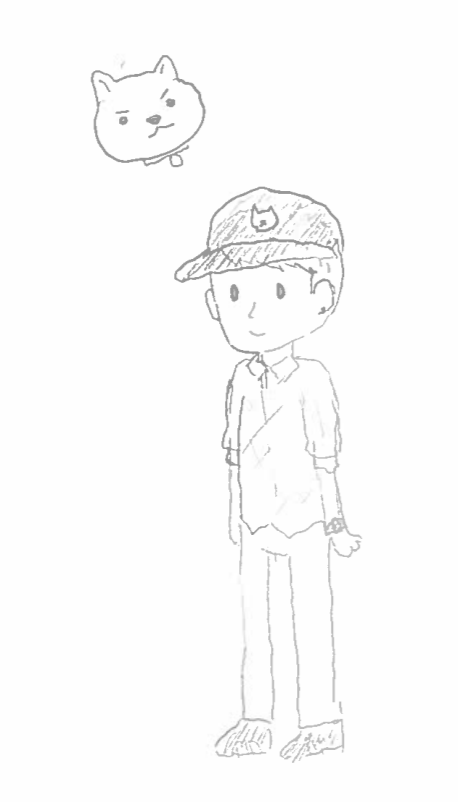 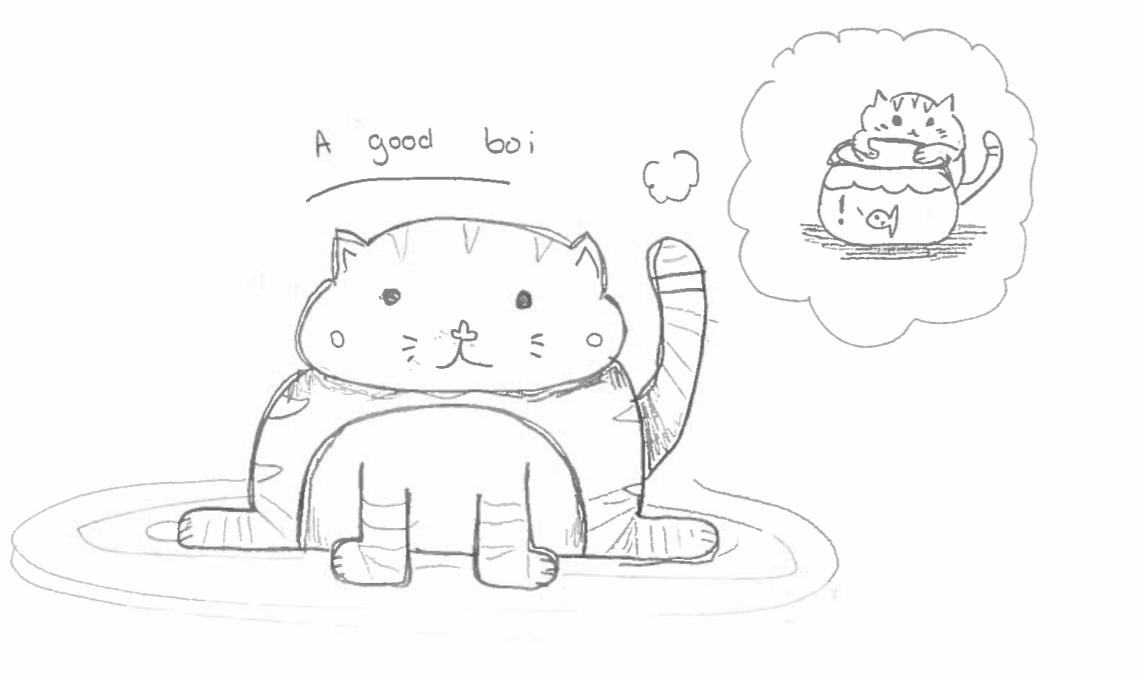 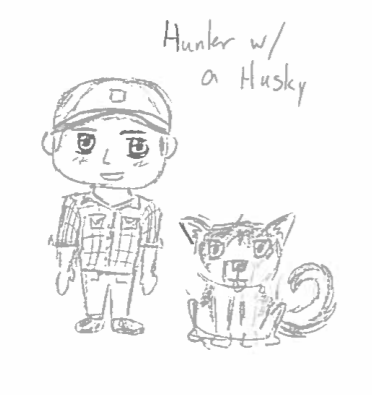 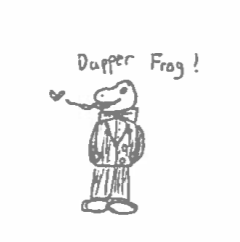 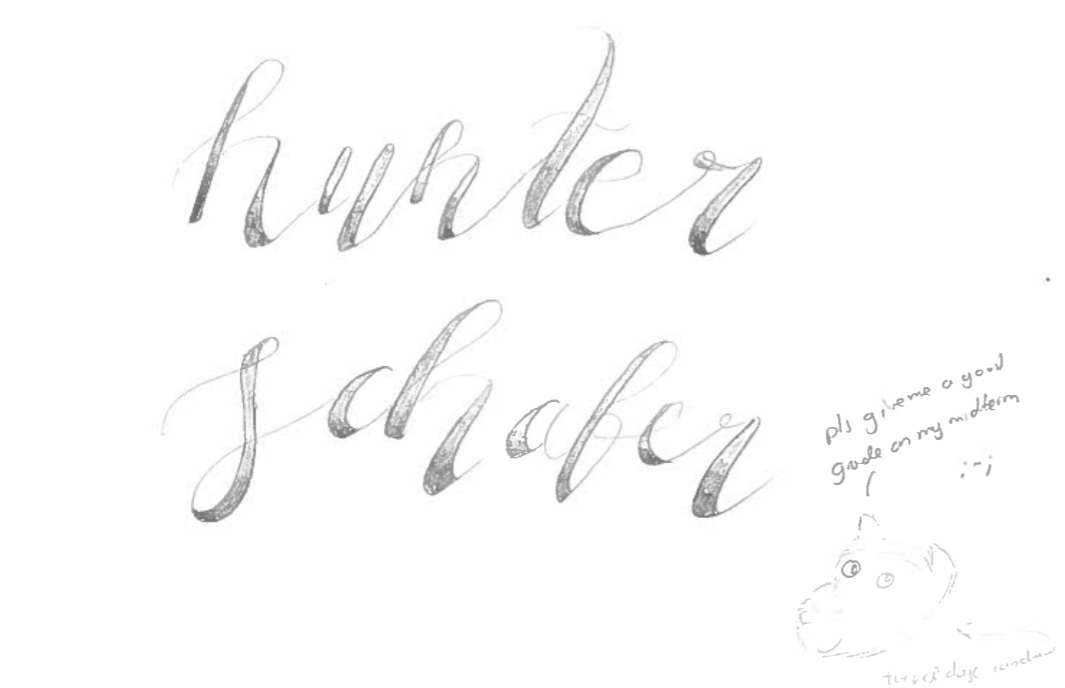 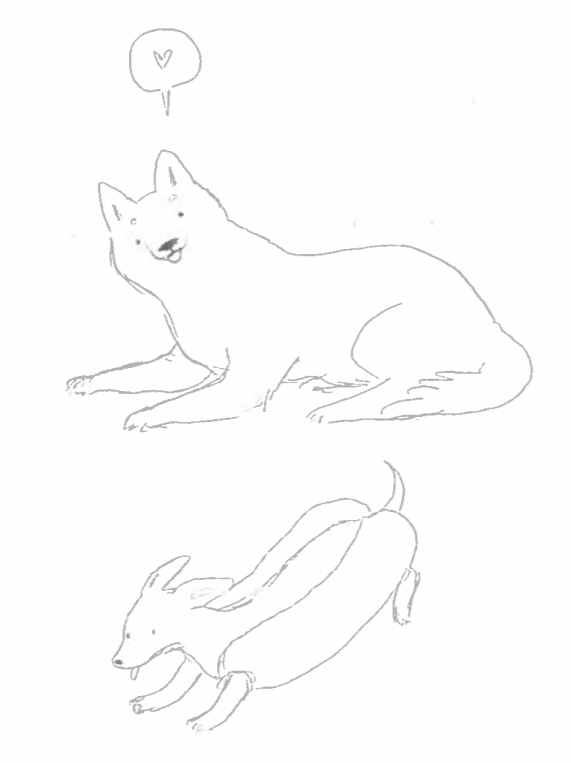 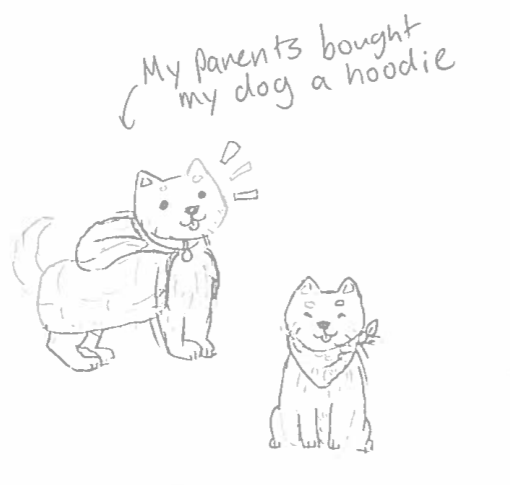 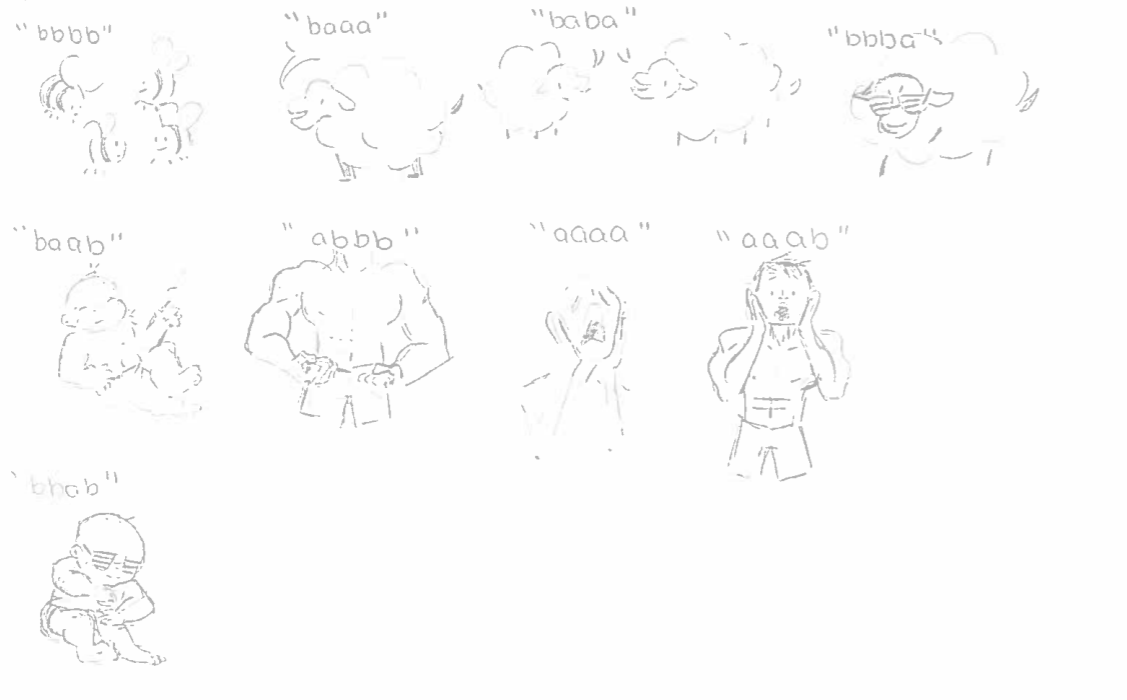 Exercise: Dice roll sum
Write a method diceSum similar to diceRoll, but it also accepts a desired sum and prints only arrangements that add up to exactly that sum.

	diceSum(2, 7);	diceSum(3, 7);
[1, 6]
[2, 5]
[3, 4]
[4, 3]
[5, 2]
[6, 1]
[1, 1, 5]
[1, 2, 4]
[1, 3, 3]
[1, 4, 2]
[1, 5, 1]
[2, 1, 4]
[2, 2, 3]
[2, 3, 2]
[2, 4, 1]
[3, 1, 3]
[3, 2, 2]
[3, 3, 1]
[4, 1, 2]
[4, 2, 1]
[5, 1, 1]
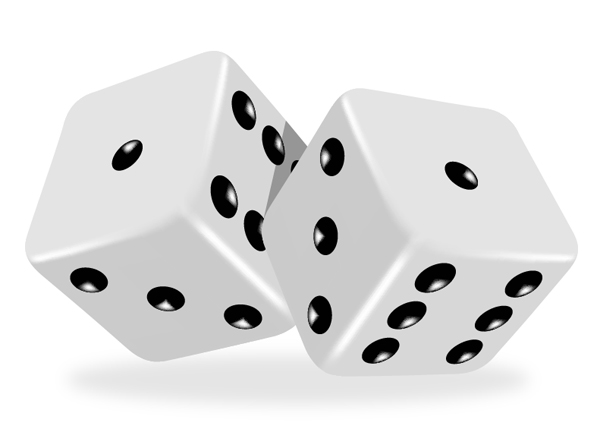 Consider all paths?
...
Optimizations
We need not visit every branch of the decision tree.
Some branches are clearly not going to lead to success.
We can preemptively stop, or prune, these branches.

Inefficiencies in our dice sum algorithm:
Sometimes the current sum is already too high.
(Even rolling 1 for all remaining dice would exceed the sum.)

Sometimes the current sum is already too low.
(Even rolling 6 for all remaining dice would not reach the sum.)

When finished, the code must compute the sum every time.
(1+1+1 = ..., 1+1+2 = ..., 1+1+3 = ..., 1+1+4 = ..., ...)
New decision tree
...
The "8 Queens" problem
Consider the problem of trying to place 8 queens on a chess board such that no queen can attack another queen.

What are the "choices"?

How do we "make" or"un-make" a choice?

How do we know whento stop?
Naive algorithm
for (each square on board):
Place a queen there.
Try to place the restof the queens.
Un-place the queen.


How large is thesolution space forthis algorithm?
64 * 63 * 62 * ...
Better algorithm idea
Observation: In a workingsolution, exactly 1 queenmust appear in eachrow and ineach column.

Redefine a "choice"to be valid placementof a queen in aparticular column.

How large is thesolution space now?
8 * 8 * 8 * ...
Recall: Backtracking
A general pseudo-code algorithm for backtracking problems:

Explore(choices):
if there are no more choices to make:  stop.

else, for each available choice C:
Choose C.
Explore the remaining choices.
Un-choose C, if necessary.  (backtrack!)
Exercise
Suppose we have a Board class with these methods:








Write a method solveQueens that accepts a Board as a parameter and tries to place 8 queens on it safely.
Your method should stop exploring if it finds a solution.